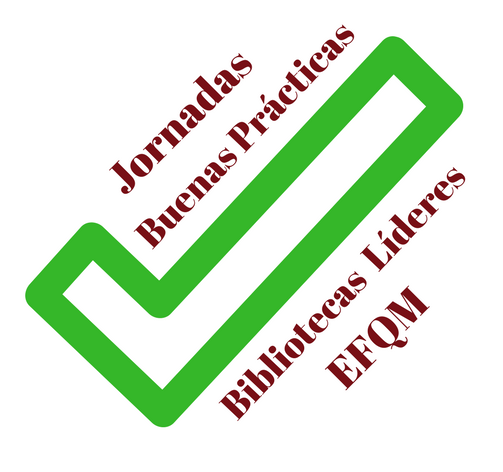 La gestión de las buenas prácticas en la Biblioteca de la Universidad de ZaragozaSevilla, mayo 2018
Cristina Seguí
Coordinación de Calidad. Biblioteca de la Universidad de Zaragoza
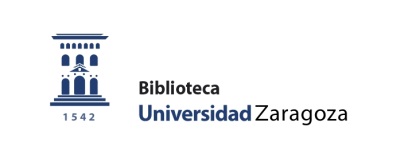 1
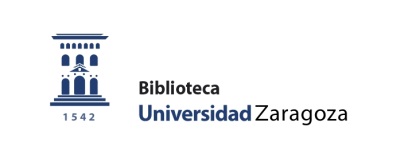 2
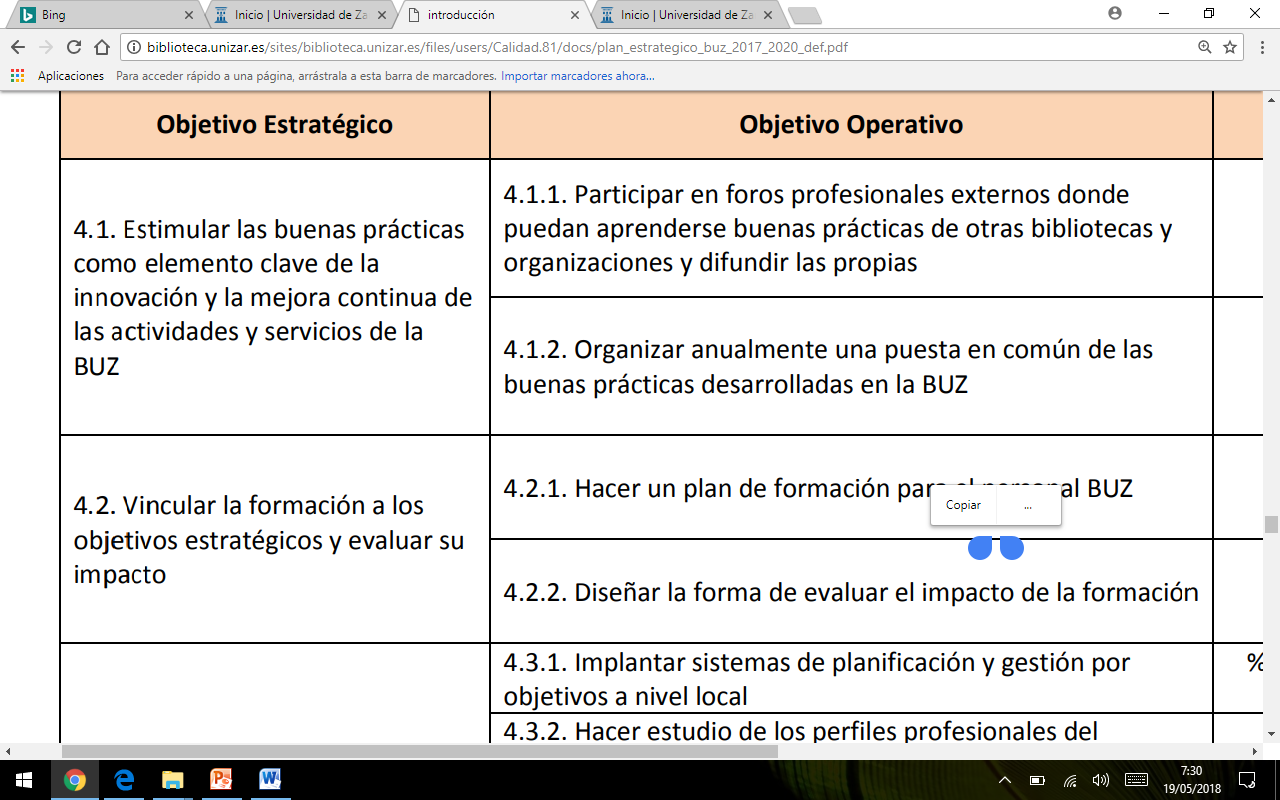 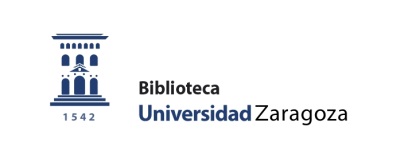 3
REDER
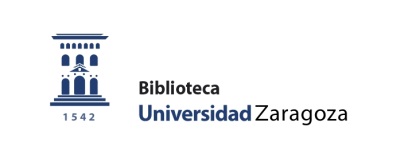 4
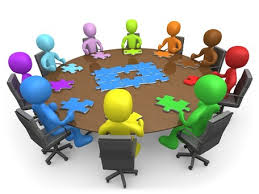 Una historia en… TRES REUNIONES 
REUNIÓN NOVIEMBRE DE 2016. 
SE DIFUNDEN LAS BBPP PRESENTADAS EN JARANDILLA
2. REUNIÓN MAYO 2017 PRESENTAMOS NUESTRAS BBPP
3. R	EUNIÓN NOVIEMBRE 2017: DIFUSIÓN BBPP PRESENTADAS EN JACA + BBPP BUZ

… DOS JORNADAS DE BB.PP (G-9)


… y UNA METODOLOGÍA
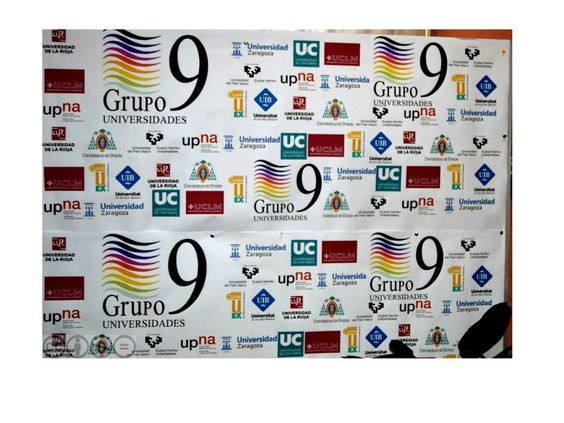 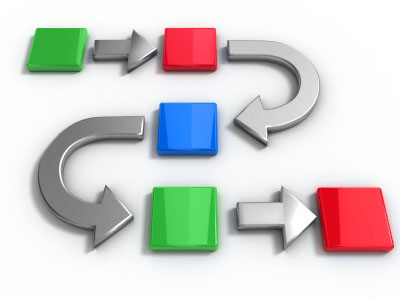 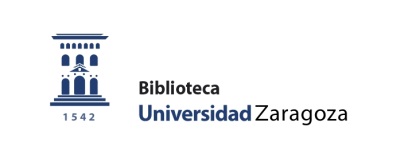 5
FUE EL PUNTO DE INFLEXIÓN PARA IMPLANTAR LAS BBPP
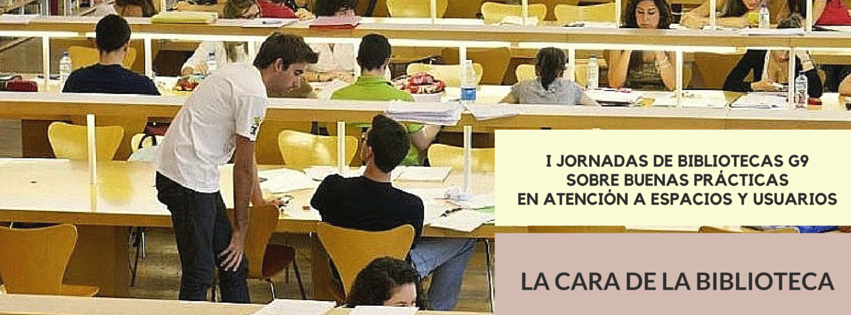 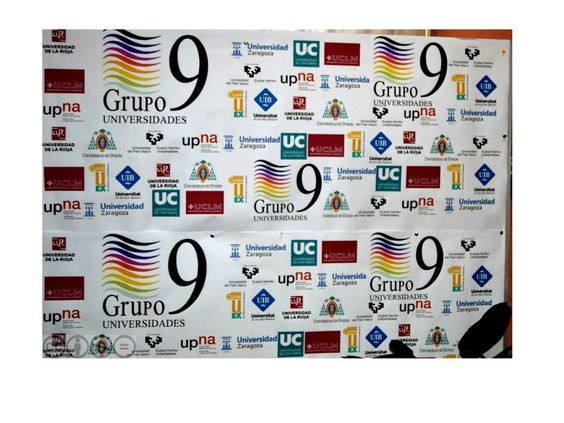 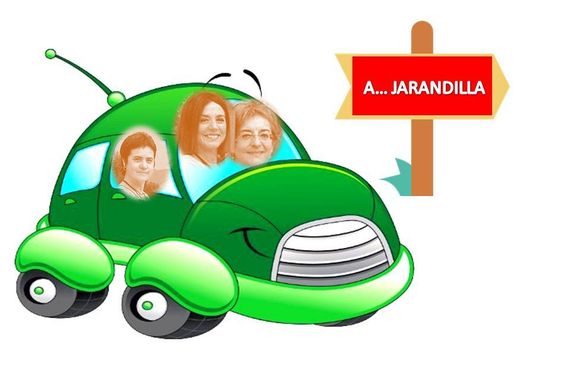 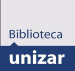 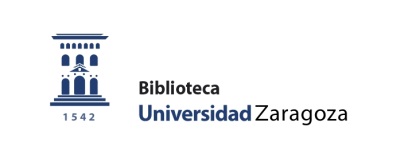 6
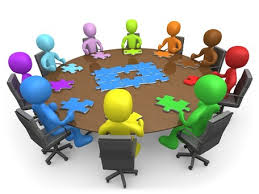 La primera reunión en la BUZ
Convocatoria para el personal de atención al público. Intención:
Pedagógica: explicar qué son las BBPP y su utilidad
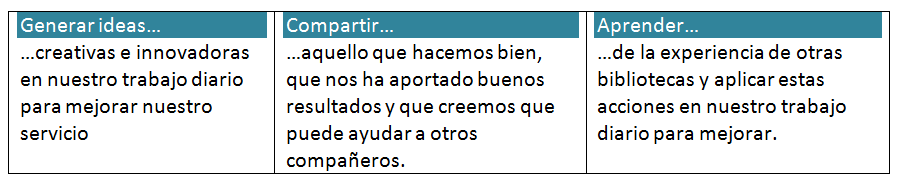 2.   Motivadora
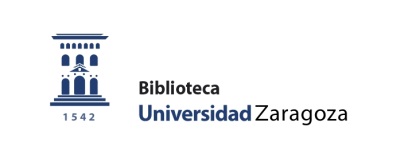 7
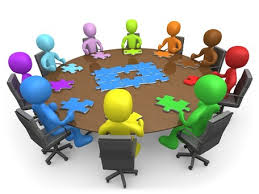 La primera reunión
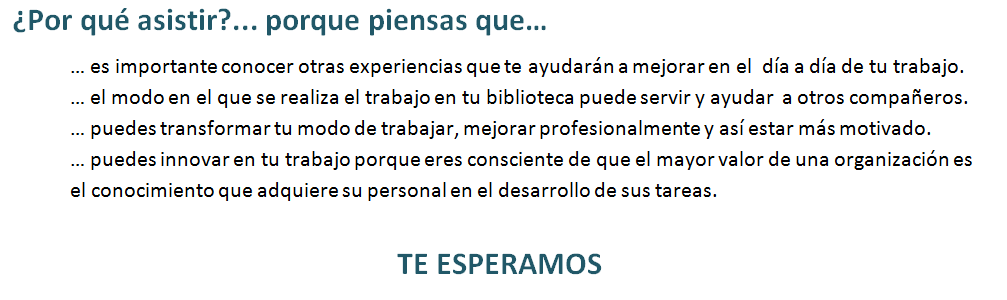 …SABEMOS QUE TÚ INNOVAS… AUNQUE TÚ AÚN NO LO SABES…
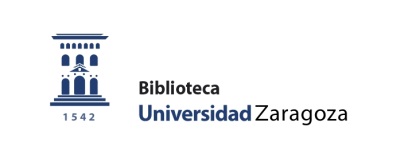 8
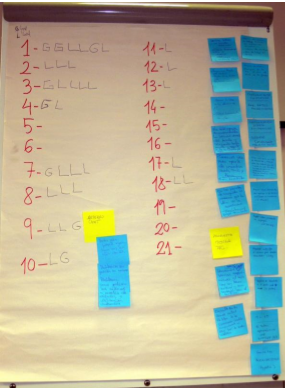 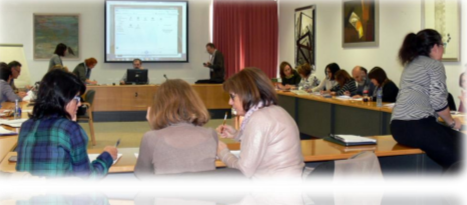 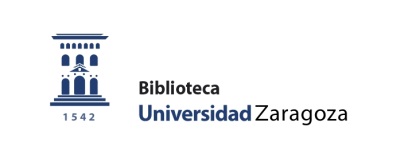 9
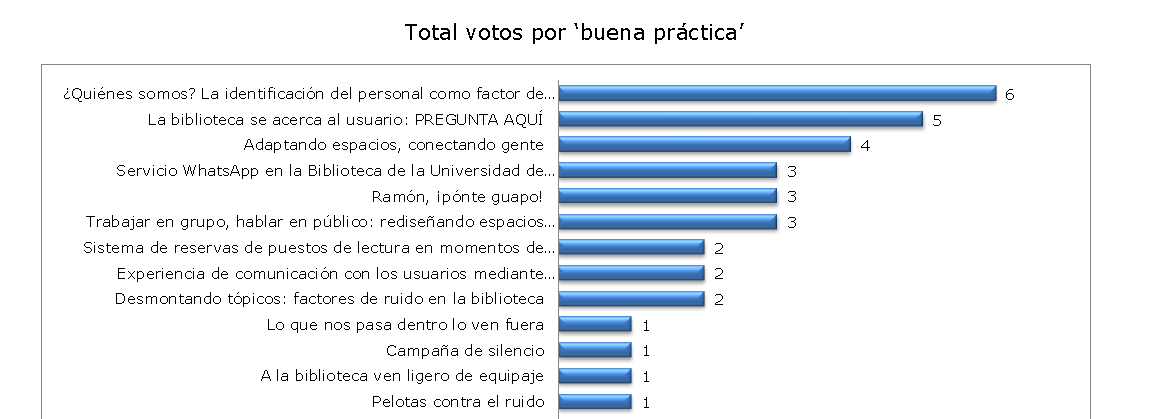 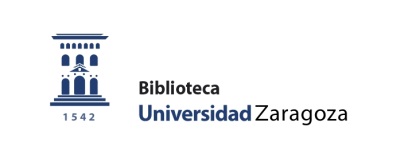 10
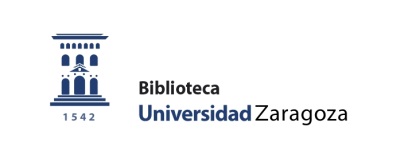 11
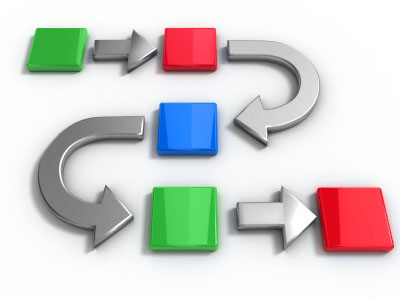 RED DE BUENAS PRÁCTICAS
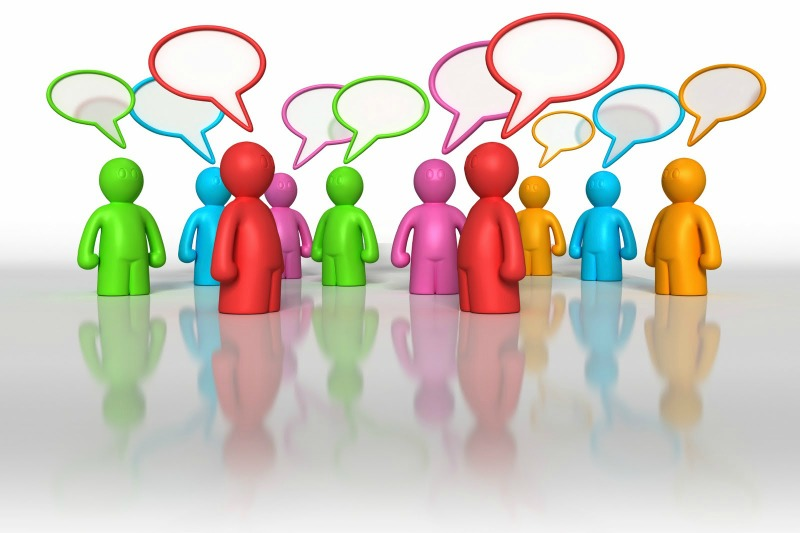 Difundir la información en cada biblioteca de Centro y trabajar las prácticas a nivel local 

Había que pensar en un método que diera unas pautas simples que facilitaran el trabajo
…Y A PARTIR DE AHORA…..
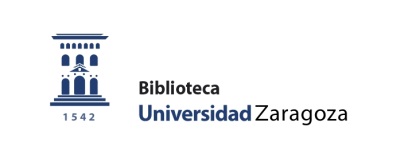 12
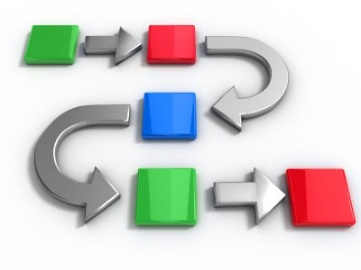 HERRAMIENTAS
Se diseña una ficha  para seguimiento y control de las BBPP
Base de datos interna
Esquema de informe
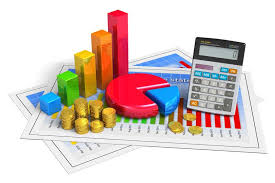 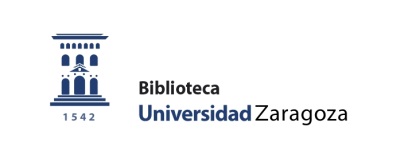 13
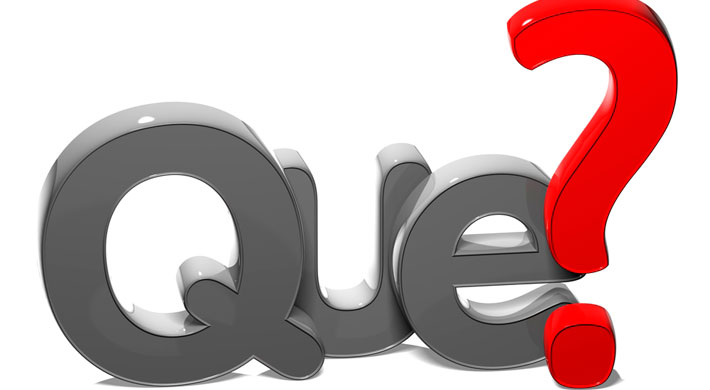 LA FICHA (I)
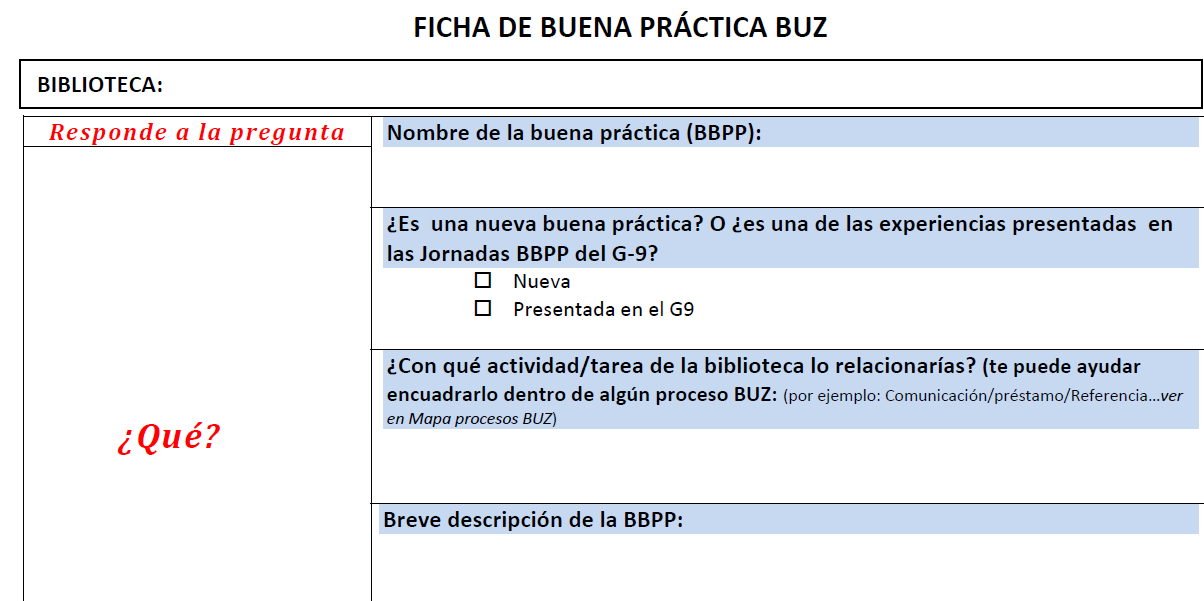 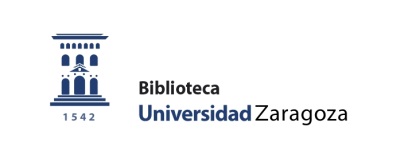 14
LA FICHA (iI)
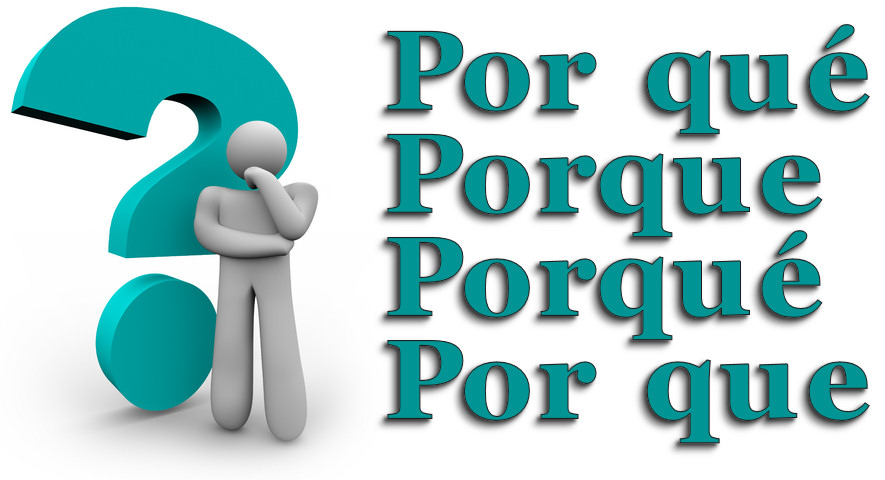 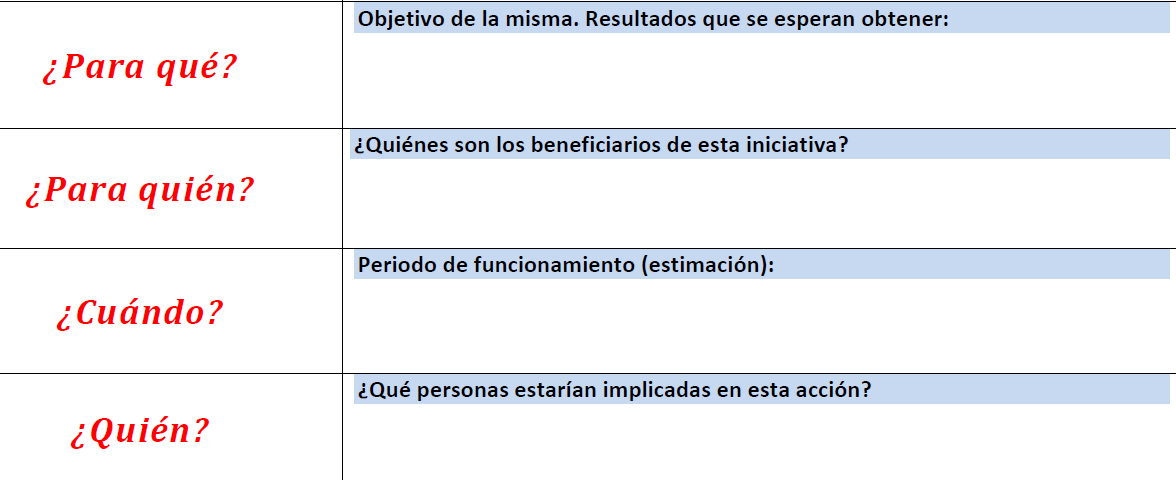 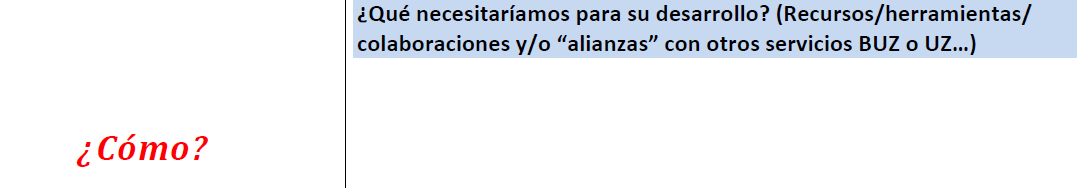 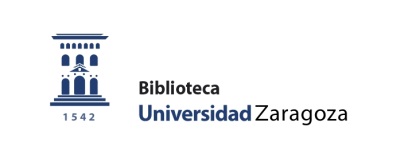 15
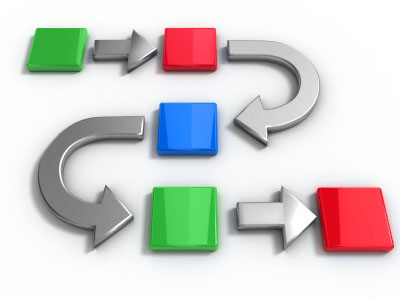 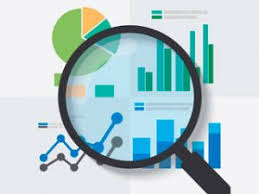 Análisis de las fichas
Vimos que no todas las acciones estaban en el mismo punto de desarrollo ya que algunas estaban en la fase de implantación o incluso ya puestas en marcha
Se diseña una base de datos para un mejor control de las BBPP ya que…
	…se habían rellenado 32 fichas…
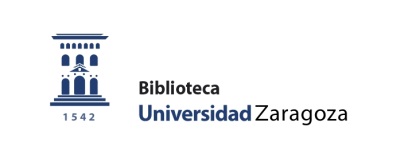 16
Desarrollo de ‘buenas prácticas’ en la BUZ2ª reunión de trabajo
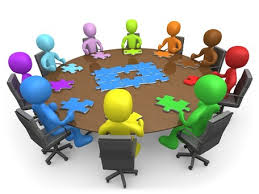 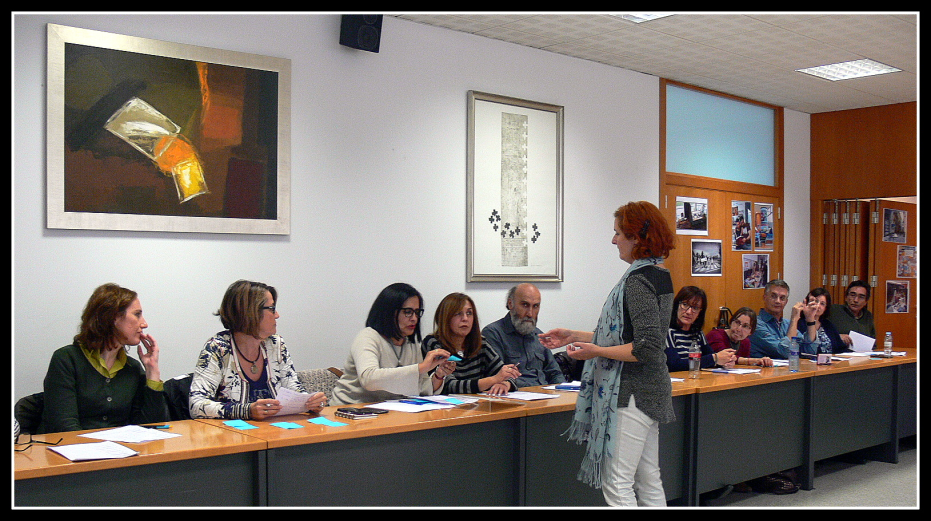 Facultad de Educación_Seminario 6
8 mayo 2017
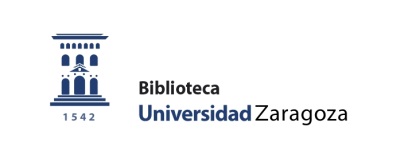 17
Agenda
10:00 h Presentación sesión trabajo
10:05 h  Presentación bb_pp BUZ [enero-mayo 2017]
11: 50 h  Pausa
12:00 h  2ª Jornadas bibliotecas G9
12:05 h  Plan de trabajo mayo-octubre
12:30 h  Fin sesión
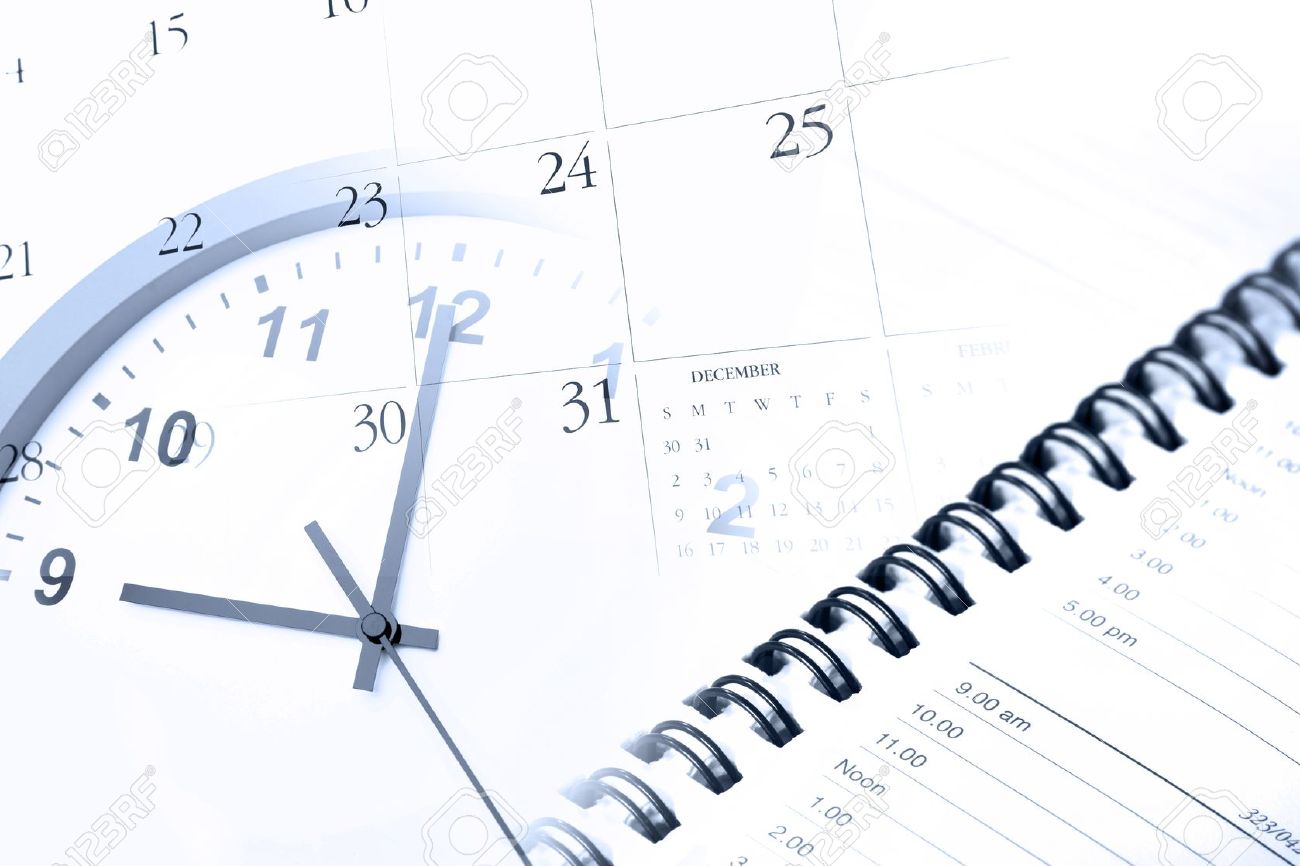 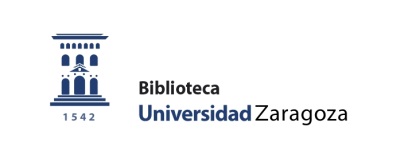 18
Objetivo de esta reunión: DIFUSIÓN DE LAS BBPP BUZ
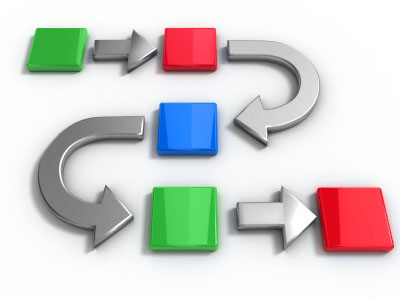 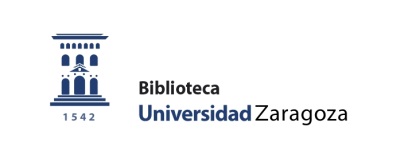 19
Esquema propuesto
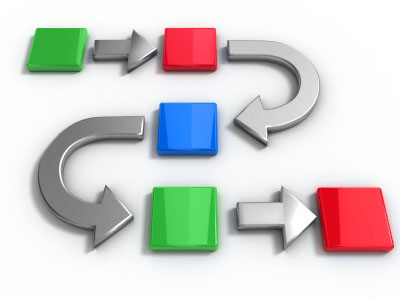 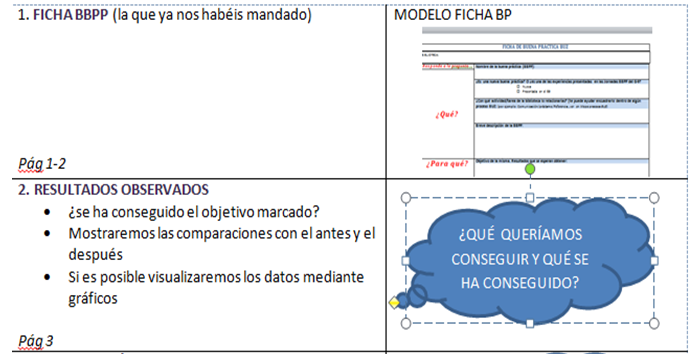 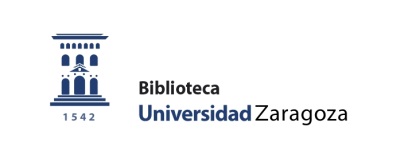 20
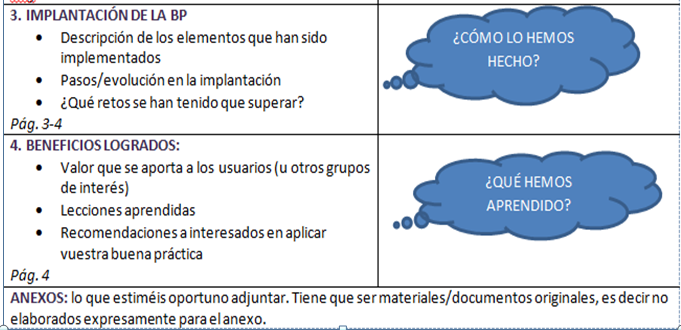 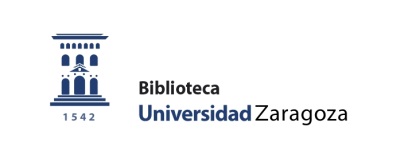 21
Propuestas bb_pp  2017
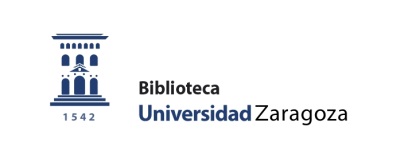 22
Propuestas bb_pp  2017
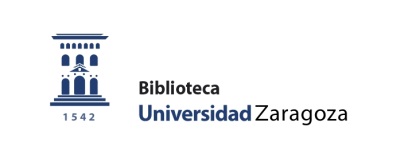 23
Propuestas bb_pp  2017
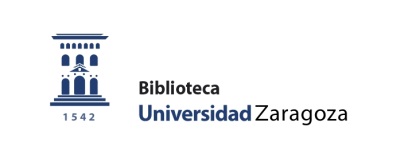 24
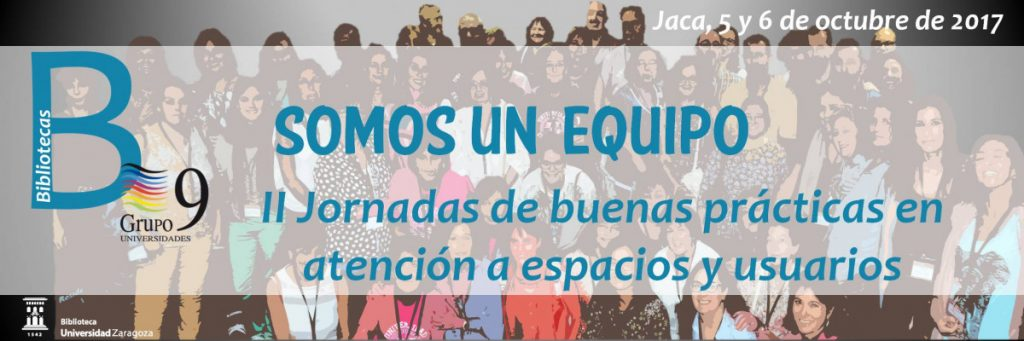 Se organizó las II Jornadas de Buenas Prácticas en Atención a Espacios y Usuarios de las bibliotecas del G9 (Jaca, 5 y 6 de octubre).
La BUZ presentó 10 buenas prácticas BUZ
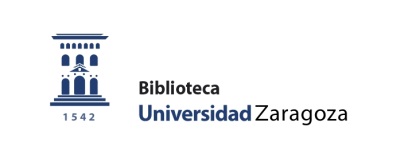 25
3ª Reunión de BBPP (Nov- 2017)
Programa:
De 11:00 a 11:05 h:. Presentación. Ramón Abad.
De 11:05 a 11:10 h: Agenda de la jornada. Elena Escar.
De 11:10 a 12:10 h: Buenas prácticas BUZ presentadas en las II Jornadas de Buenas Prácticas en atención a espacios y usuarios del Grupo G9. 
De 12:10 a 13:10 h: Buenas prácticas otras bibliotecas G9
De 13:10 a 14:10 h: Otras Buenas prácticas BUZ desarrolladas en 2017 en bibliotecas y servicios. 
De 14:10 a 14:30 h: Coloquio.
De 14:30 a 14:45 h: Plan de trabajo segundo ciclo buenas prácticas BUZ 2018. Elena Escar y Cristina Seguí.
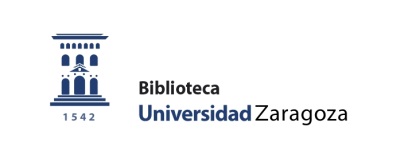 26
¿Qué hemos conseguido?
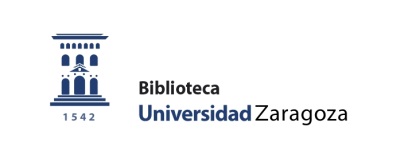 27
¿… Y en 2018?
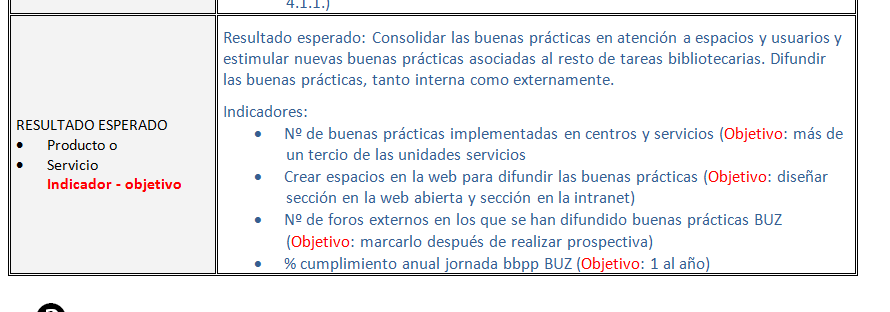 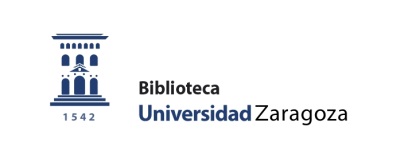 28
Conclusiones
1. Las  BBPP son uno de los motores de cambio e innovación



2. Favorecen un buen clima de trabajo y la motivación del personal
3. Es importante una labor de coordinación de las BBPP y dotar de herramientas para “perder el  miedo”
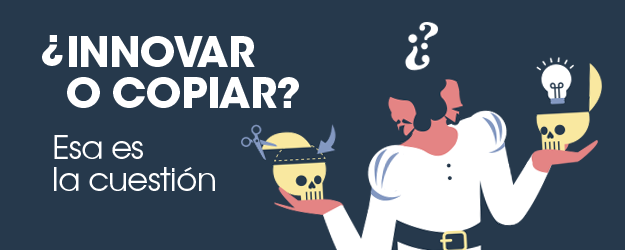 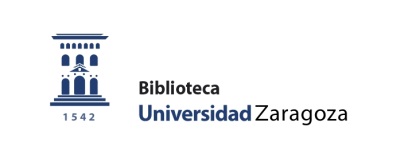 29
Conclusiones
4. Las BBPP es una actitud… empiezas a pensar de otra manera más allá de las acciones concretas, hay un cambio de actitud…de cultura organizacional


Se impulsan valores como la cooperación,  colaboración, transparencia, honestidad y también la humildad …
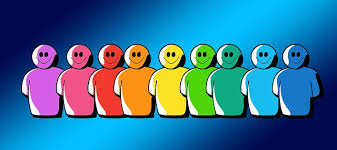 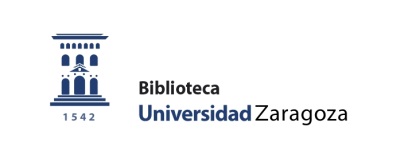 30
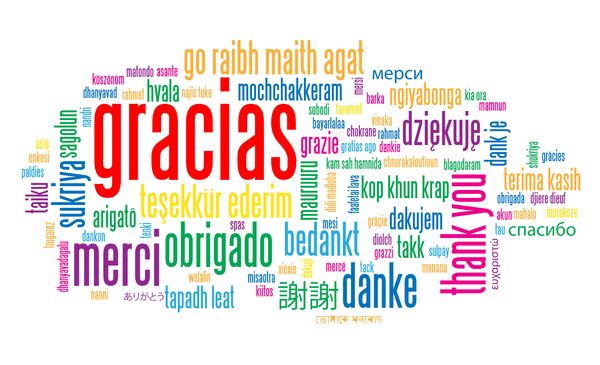 31